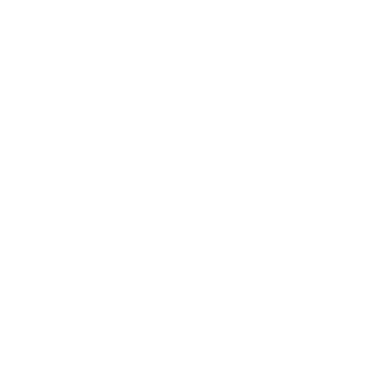 音乐PPT模板
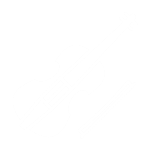 Music powerpoint template
添加标题
73%
Lorem ipsum dolor sit amet, consectetur adipiscing elit. Integer dolor quam, pretium
86%
Lorem ipsum dolor sit amet, consectetur adipiscing elit. Integer dolor quam, pretium
添加标题
Lorem ipsum dolor sit amet, consectetur adipiscing elit. Integer dolor quam, pretium eu placerat eu semper et nunc. Nullam ut turpis dictum luctus mi quis luctus lorem. Nullam porttitor consectetur nunc in tempor. Cras vitae venenatis sem at pretium arcu. Nulla hendrerit dui quis metus laoreet, eget blandit arcu cursus.
95%
Lorem ipsum dolor sit amet, consectetur adipiscing elit. Integer dolor quam, pretium
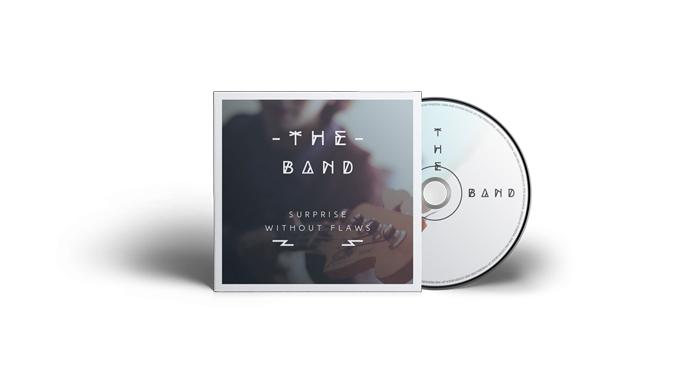 Part.1
点击输入标题内容
Click on the input header content
添加标题

90%
MODERN

添加标题
Conveniently procrastinate
Conveniently iterate top-line alignments for wireless metrics.

Conveniently iterate top-line alignments for wireless metrics.
15%
AWESOME WORK
 
添加标题
Conveniently procrastinate
添加标题
Convenientlyprocrastinate

Conveniently iterate top-line alignments for wireless metrics.
35%
添加标题

Conveniently iterate top-line alignments for wireless metrics.
添加标题
Uniquely architect B2C products and scalable synergy. 
添加标题

Dynamically deploy future-proof outsourcing with magnetic vortals. Compellingly synergize robust users after frictionless value. Appropriately seize vertical resources whereas impactful deliverables
添加标题

Conveniently iterate top-line alignments for wireless metrics.
添加标题

Conveniently iterate top-line alignments for wireless metrics.
添加标题

Conveniently iterate top-line alignments for wireless metrics.
添加标题

Conveniently iterate top-line alignments for wireless metrics.
添加标题

Conveniently iterate top-line alignments for wireless metrics.
添加标题

Conveniently iterate top-line alignments for
添加标题

Uniquely architect B2C products and scalable synergy. 

Dynamically deploy future-proof outsourcing with magnetic vortals. Compellingly synergize robust users after frictionless value. Appropriately seize vertical resources whereas impactful deliverables
60%
15%
添加标题
65%
20%
34%
添加标题
70%
28%
添加标题

Conveniently iterate top-line alignments for wireless metrics.
添加标题
添加标题

Conveniently iterate top-line alignments for wireless metrics.
添加标题

Conveniently iterate top-line alignments for wireless metrics.
添加标题

Conveniently iterate top-line alignments for wireless metrics.
95%
PROJECT
45%
PROFESSIONAL
70%
POTENTIALS
添加标题
Conveniently iterate top-line alignments for wireless metrics.
Conveniently iterate top-line alignments for wireless metrics.
Conveniently iterate top-line alignments for wireless metrics.
Conveniently iterate top-line alignments for wireless metrics.
添加标题
添加标题
添加标题
添加标题
Compellingly deliver prospective catalysts for change before economically sound meta-services. Intrinsicly enable optimal results for error-free architectures. Conveniently drive professional communities for extensive functionalities.
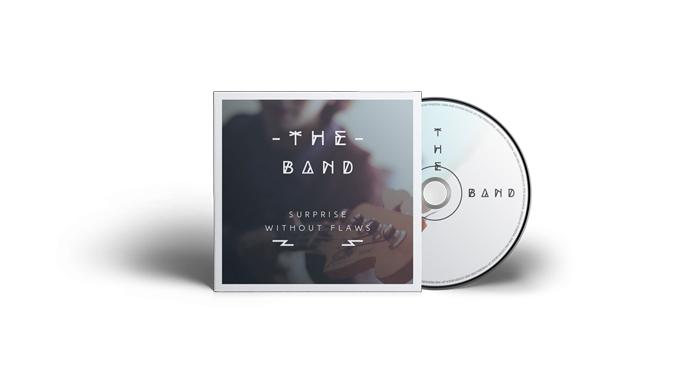 Part.2
点击输入标题内容
Click on the input header content
添加标题
Application & Service Device
By: UP

| 2019

Dynamically deploy future-proof outsourcing with magnetic vortals. Compellingly synergize robust users after frictionless value. Appropriately seize vertical resources whereas impactful
INFOGRAPHIC & CHART ANALYSIS
添加标题
添加标题

Conveniently iterate top-line alignments for wireless metrics.
Dramatically repurpose interoperable infrastructures whereas principle-centered architectures. Compellingly build diverse sources and real-time intellectual capital. Credibly fashion out-of-the-box solutions before high standards in quality vectors. Monotonectally fashion cross functional platforms before highly efficient intellectual capital. Professionally transition process-centric e-tailers and dynamic ROI.
Dramatically repurpose interoperable infrastructures whereas principle-centered architectures. Compellingly build diverse sources and real-time intellectual capital. Credibly fashion out-of-the-box solutions before high standards in quality vectors. Monotonectally fashion cross functional platforms before highly efficient intellectual capital. Professionally transition process-centric e-tailers and dynamic ROI.
添加标题
86%
Conveniently iterate top-line alignments for wireless metrics.
添加标题
115.5k
AVERAGE
Conveniently procrastinate client-centric technology via highly efficient manufactured products. Seamlessly productivate go forward benefits without interdependentinfrastructures.
86%
SOCIAL BOX

35%
MUSIC
FACEBOOK

Conveniently iterate top-line alignments for wireless metrics.
Conveniently iterate top-line alignments for wireless metrics.
添加标题
01
添加标题
Continually deliver market positioning manufactured products whereas maintainable customer service. Rapidiously actualize e-business materials before viral vortals. Compellingly deliver prospective catalysts for change before economically sound meta-services. Intrinsicly enable optimal results for error-free architectures.
Marketing
02
添加标题
Continually deliver market positioning manufactured products whereas maintainable customer service. Rapidiously actualize e-business materials before viral vortals. Compellingly deliver prospective catalysts for change before economically sound meta-services. Intrinsicly enable optimal results for error-free architectures.
添加标题
Objectively recaptiualize clicks-and-mortar vortals whereas premier content. 

Interactively productize alternative infomediaries before holistic channels.
Objectively recaptiualize clicks-and-mortar vortals whereas premier content. 

Interactively productize alternative infomediaries before holistic channels.
01
04
Objectively recaptiualize clicks-and-mortar vortals whereas premier content. 

Interactively productize alternative infomediaries before holistic channels.
Objectively recaptiualize clicks-and-mortar vortals whereas premier content. 

Interactively productize alternative infomediaries before holistic channels.
02
05
Objectively recaptiualize clicks-and-mortar vortals whereas premier content. 

Interactively productize alternative infomediaries before holistic channels.
Objectively recaptiualize clicks-and-mortar vortals whereas premier content. 

Interactively productize alternative infomediaries before holistic channels.
03
06
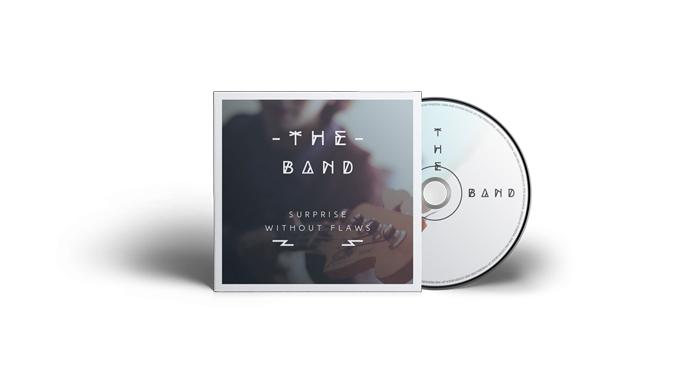 Part.3
点击输入标题内容
Click on the input header content
添加标题
添加标题
Lorem ipsum dolor sit amet, consectetur adipiscing elit. Integer dolor quam, pretium eu placerat eu, semper et nunc. Nullam ut turpis dictum, luctus mi quis, luctus lorem. Nullam porttitor consectetur nunc in tempor. Cras vitae venenatis
Lorem ipsum dolor sit amet, consectetur adipiscing elit. Integer dolor quam, pretium eu placerat eu, semper et nunc. Nullam ut turpis dictum, luctus mi quis, luctus lorem. Nullam porttitor consectetur nunc in tempor. Cras vitae venenatis
Lorem ipsum dolor sit amet, consectetur adipiscing elit. Integer dolor quam, pretium eu placerat eu, semper et nunc. Nullam ut turpis dictum, luctus mi quis, luctus lorem. Nullam porttitor consectetur nunc in tempor. Cras vitae venenatis
添加标题
添加标题

Dynamically deploy future-proof outsourcing with magnetic vortals. Compellingly synergize robust users after frictionless value. Appropriately seize vertical resources whereas impactful lAppropriately seize vertical resources whereas impactful
添加标题

Dynamically deploy future-proof outsourcing with magnetic vortals. Compellingly synergize robust users after frictionless value. Appropriately seize vertical resources whereas impactful lAppropriately seize vertical resources whereas impactful
03
01
添加标题

Dynamically deploy future-proof outsourcing with magnetic vortals. Compellingly synergize robust users after frictionless value. Appropriately seize vertical resources whereas impactful lAppropriately seize vertical resources whereas impactful
添加标题

Dynamically deploy future-proof outsourcing with magnetic vortals. Compellingly synergize robust users after frictionless value. Appropriately seize vertical resources whereas impactful lAppropriately seize vertical resources whereas impactful
02
04
添加标题
添加标题
Compellingly deliver prospective catalysts for change before economically sound meta-services. Intrinsicly enable optimal results for error-free architectures. Conveniently drive professional communities for extensive functionalities. 

Continually deliver market positioning manufactured products whereas maintainable customer service. Rapidiously actualize e-business materials before viral vortals. Compellingly deliver prospective catalysts for change before economically sound meta-services. Intrinsicly enable optimal results for error-free architectures. Conveniently drive professional communities for extensive functionalities. 

Continually deliver market positioning manufactured products whereas maintainable customer service. Rapidiously actualize e-business materials before viral vortals.
添加标题
添加标题
Compellingly deliver prospective catalysts for change before economically sound meta-services. Intrinsicly enable optimal results for error-free architectures. Conveniently drive professional communities for extensive functionalities. 


Continually deliver market positioning manufactured products whereas maintainable customer service. Rapidiously actualize e-business materials before viral vortals. Compellingly deliver prospective catalysts for change before economically sound meta-services. Intrinsicly enable optimal results for error-free architectures. Conveniently drive professional communities for extensive functionalities. 

Continually deliver market positioning manufactured products whereas maintainable customer service. Rapidiously actualize e-business materials before viral vortals.
添加标题

Uniquely architect B2C products and scalable synergy. 

Dynamically deploy future-proof outsourcing with magnetic vortals. Compellingly synergize robust users after frictionless value. Appropriately seize vertical resources whereas impactful deliverables
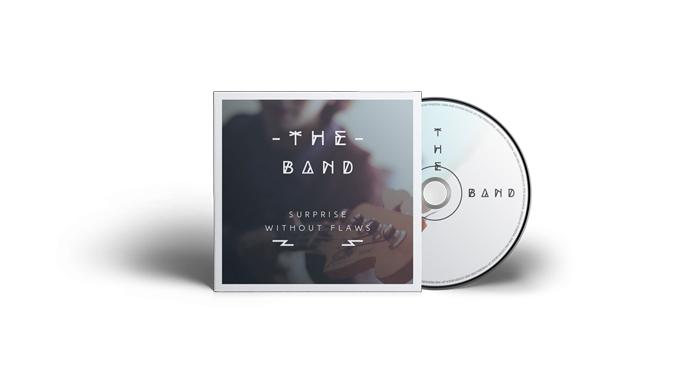 Part.4
点击输入标题内容
Click on the input header content
添加标题
Donec ipsum magna, faucibus eget ligula nec. 

Vestibulum dapibus augue turpis, in mollis ipsum. Aliquam tincidunt ante nec sem congue convallis. 

Nam vitae sagittis neque. Proin blandit tortor sapien ac.

 Integer ac ullamcorper quam. Sed efficitur at. Aliquam tincidunt ante nec sem congue convallis. 

Morbi sit amet felis quis eros blandit accumsan in non diam.
添加标题
Lorem ipsum dolor sit amet, consectetur adipiscing elit. Integer dolor quam, pretium eu placerat eu semper et nunc. 

Nullam ut turpis dictum luctus mi quis luctus lorem. Nullam porttitor
添加标题
86%
38%
60%
95%
添加标题

Conveniently iterate top-line alignments for wireless metrics.
添加标题

Conveniently iterate top-line alignments for wireless metrics.
添加标题

Conveniently iterate top-line alignments for wireless metrics.
添加标题

Conveniently iterate top-line alignments for wireless metrics.
添加标题
Lorem ipsum dolor sit amet, consectetur adipiscing elit. Integer dolor quam, pretium eu placerat eu semper et nunc. Nullam ut turpis dictum luctus mi quis luctus lorem. Nullam porttitor consectetur nunc in tempor. Cras vitae venenatis sem at pretium arcu.
谢谢下载
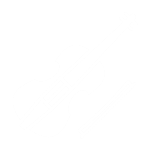 Thank you to download